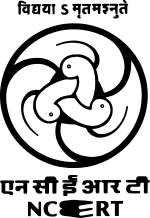 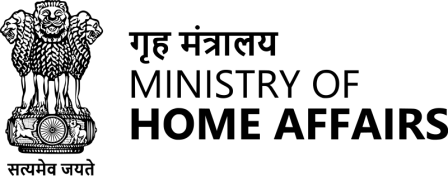 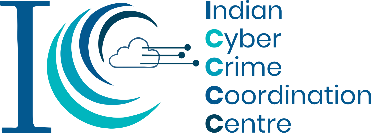 Internet of Things ( IoT ) and Mobile Security
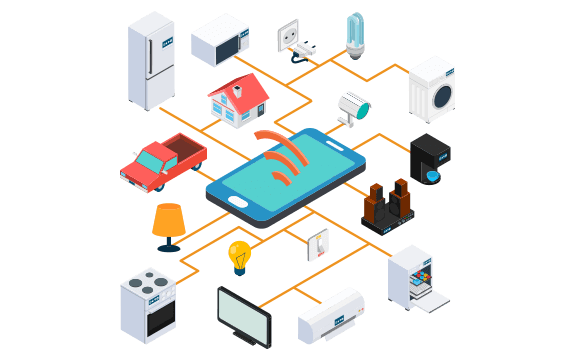 Securing IoT Devices
Securing IoT Devices
Internet of Things
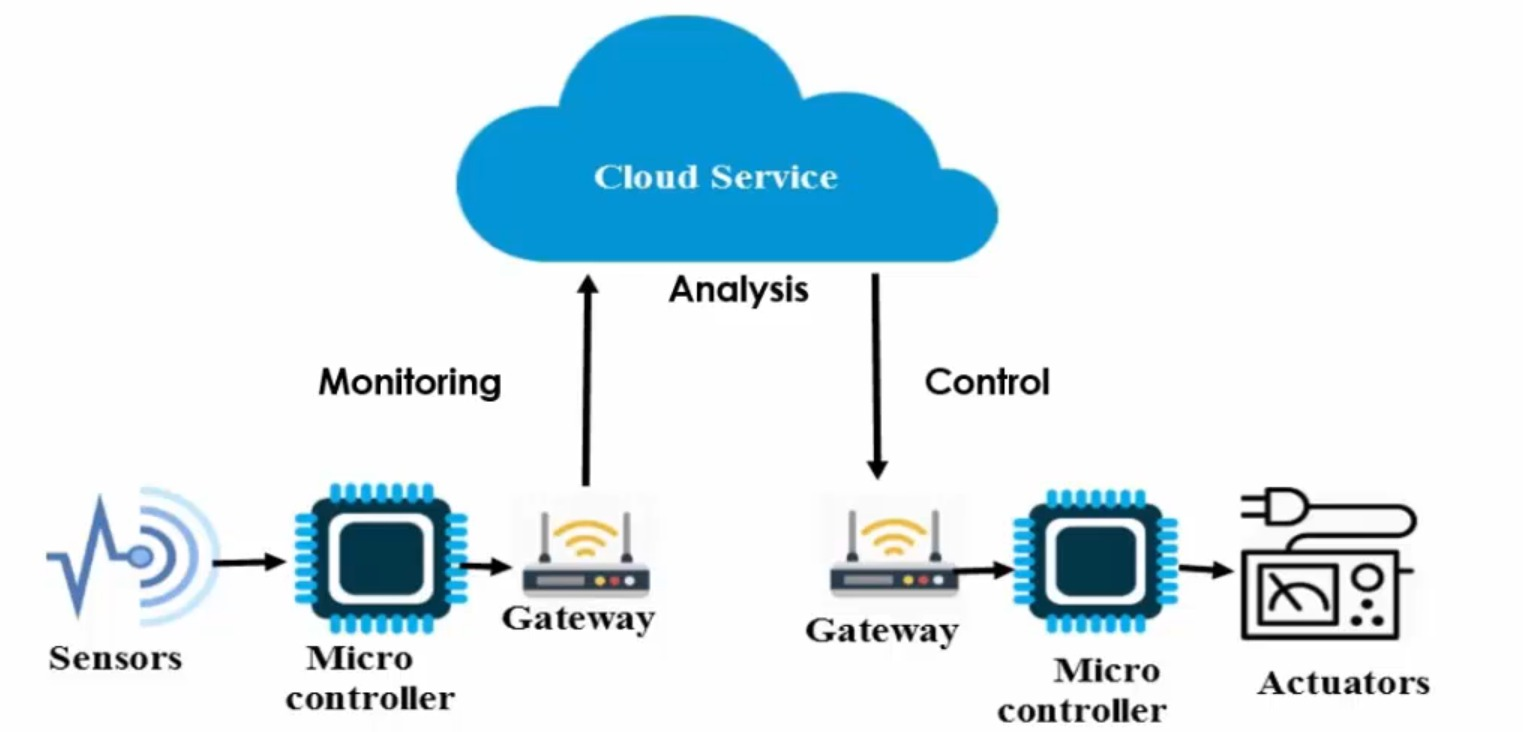 Internet of Things - Components
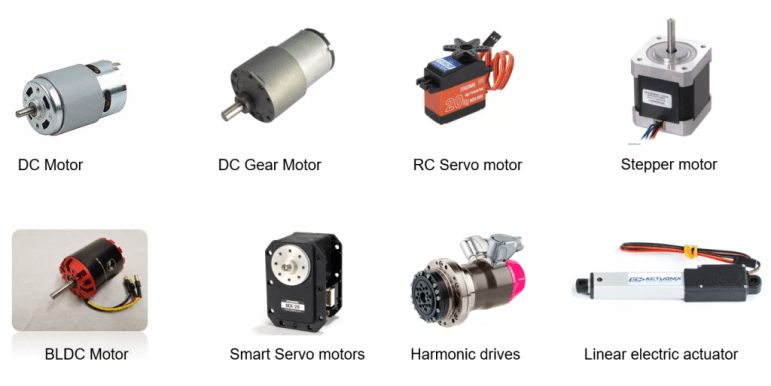 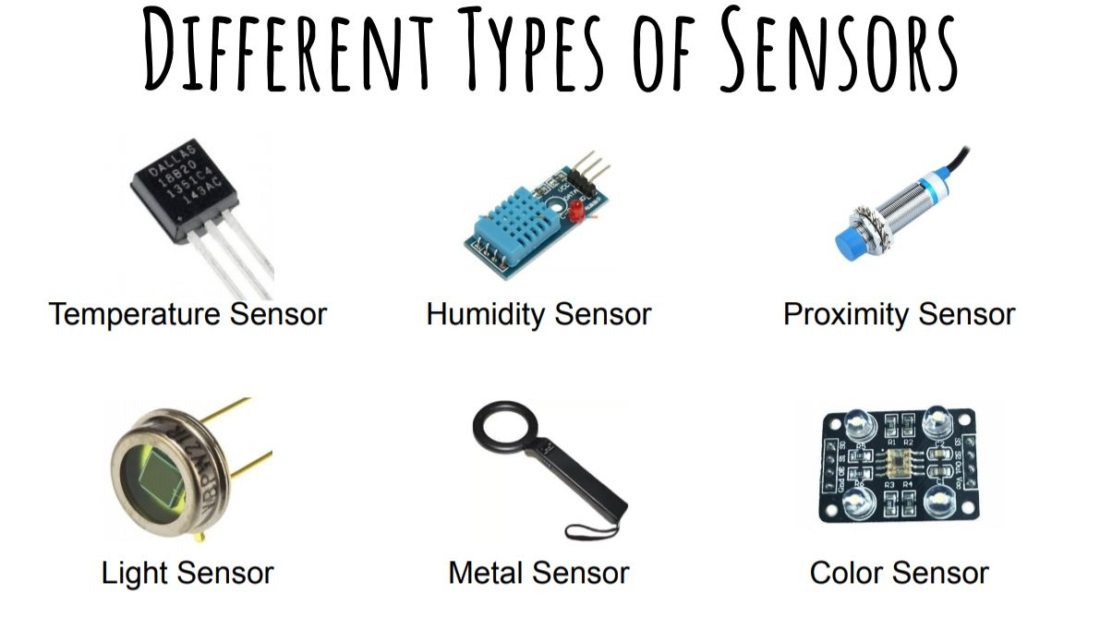 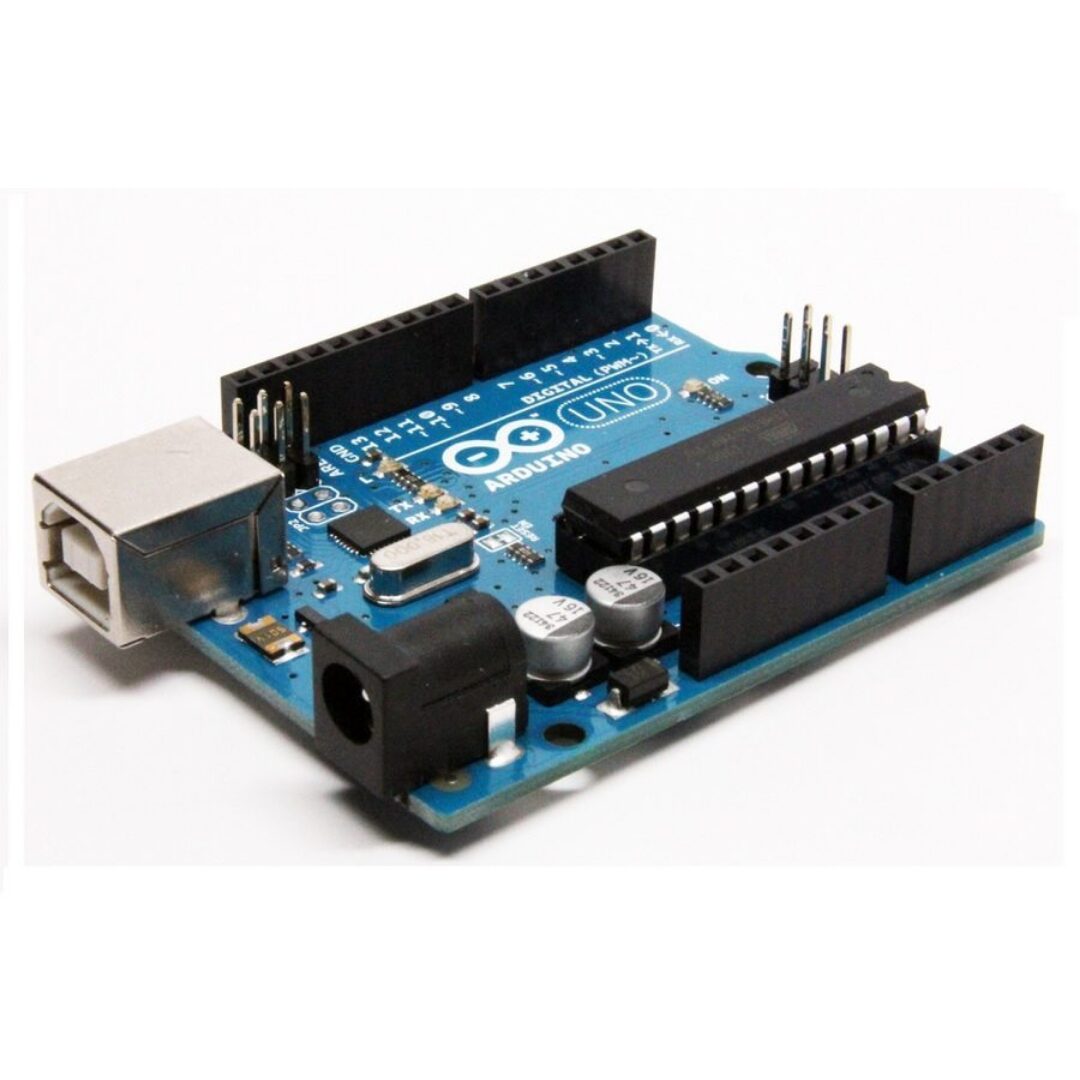 Sensors
Microcontroller
Actuators
Communication technologies in IoT domain
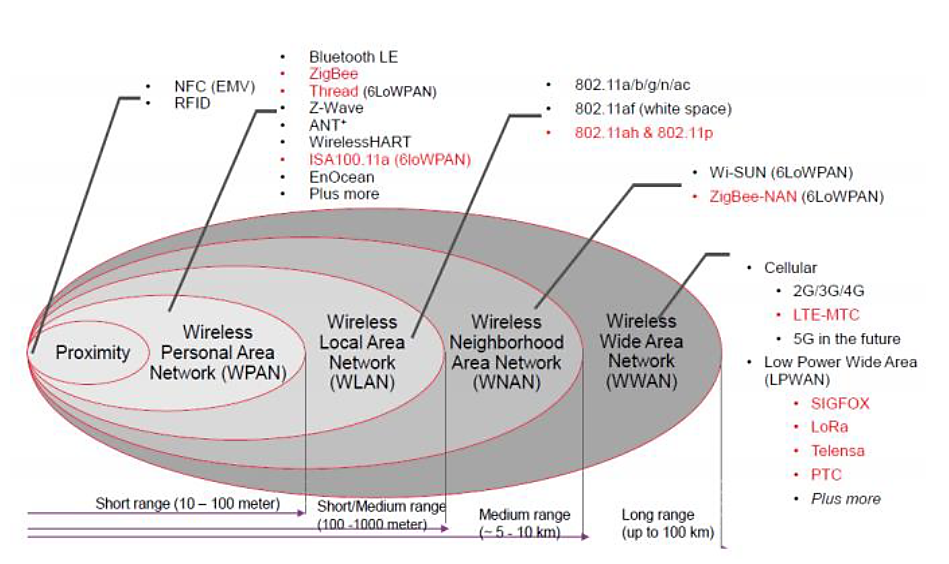 5G, Wi-Fi 6, WiFi 6E, WiFi HaLow, Bluetooth Mesh
Definition of IoT
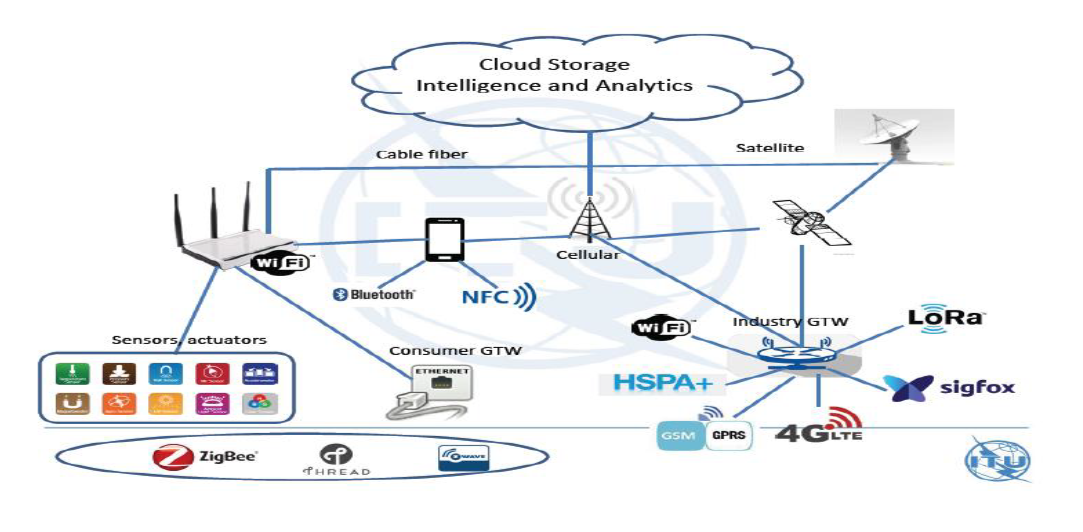 Concerned Organisations & Initiatives
IoT Applications
1
4
Smart Cities
Intelligent transport System, Waste management, Water distribution, Smart Parking, Safety & Security
Utilities / Energy
Smart metering, smart grid, Electric line monitoring, gas / oil / water pipeline monitoring
2
5
Health Care
Remote patient monitoring / diagnostics, Tele-medicine, wearable health devices
Transport System
Vehicle tracking, V2V and V2I applications, traffic control, Navigation, Infotainment
3
6
Smart Home
Security & alarm, Connected appliances, Smart lighting system
Public safety system
Commercial & home security monitoring, alerts, Fire alarm, Police / medical alert
Security challenges for IoT devices
Privacy Issues
Threats in IoT environment
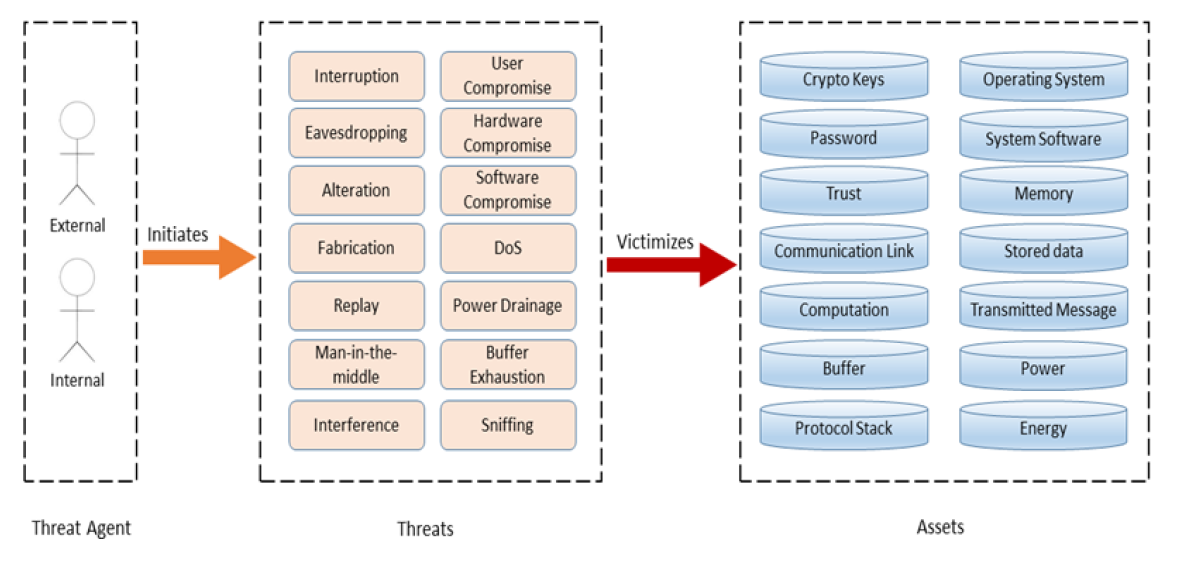 Threats
Threat Agent
Assets
Mirai Botnet
The Mirai botnet attack targeted the DNS service provider Dyn in October 2016. As a result of the attack, numerous major websites and online services, including Twitter, Reddit, Spotify, GitHub, and many others, experienced disruptions or outages due to the compromised IoT devices overwhelming Dyn's servers with a massive distributed denial-of-service (DDoS) attack.
Distributed Denial of Service Attack (DDoS)
A DDoS attack is a malicious attempt to disrupt the regular functioning of a network, service, or website by overwhelming it with a flood of internet traffic.
Key characteristics:
Distributed nature
Multiple sources
High volume of traffic
How Does a DDoS Attack Work?
Step 1: Botnet creation
Step 2: C&C communication
Step 3: Attack launch
Step 4: Victim overwhelmed
Step 5: Service disruption
Distributed Denial of Service Attack (DDoS)
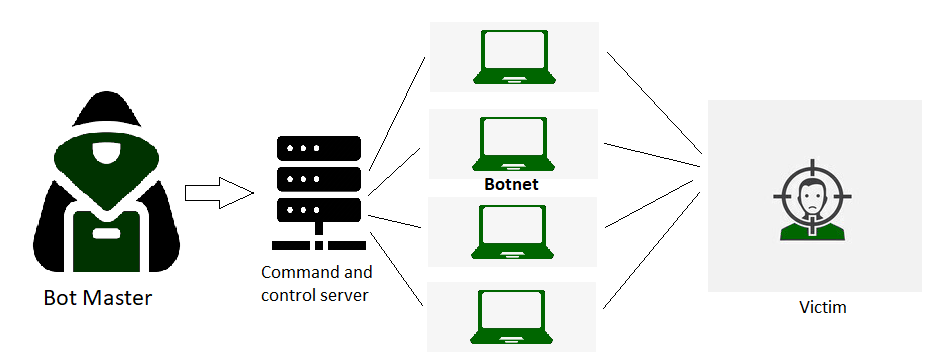 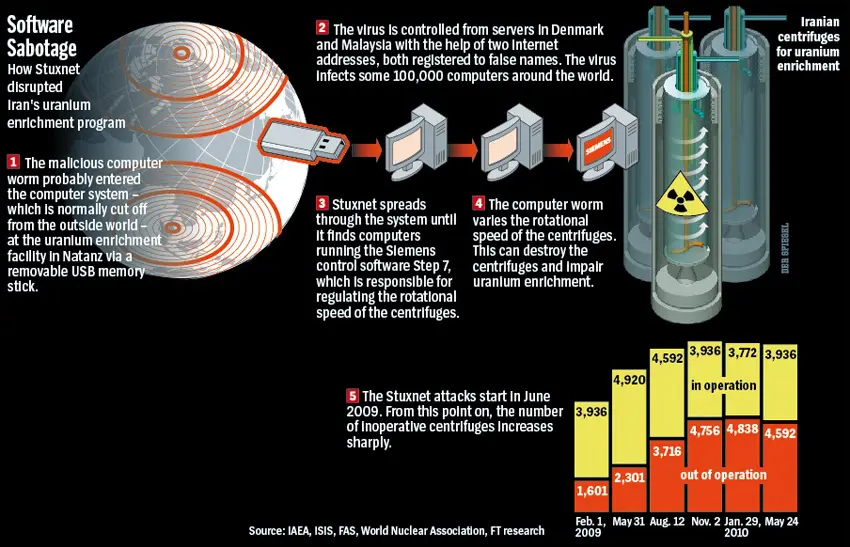 Attack on IoTs
WiFi Router Vulnerabilities
WiFi Attacks
Evil Twin Attack
Jamming Signals
Misconfiguration Attack
Honey Spot Attack
Unauthorized/Ad hoc Connection  Attack
Precautions
Avoid public WiFi networks
Use VPN connection if you have to use public WiFi network.
Always change the default credentials of your router.
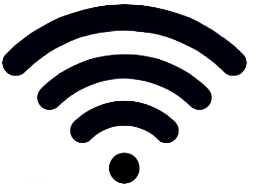 Bluetooth Vulnerabilities
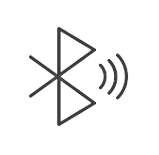 Always keep Bluetooth in off state when not in use.
Hackers can exploit open bluetooth for-
Bluesnarfing
Eavesdropping
Denial of Service
Viruses and Worms
Bluetooth headsets vulnerabilities
Avoid pairing Bluetooth devices in crowded spaces.
Vulnerabilities of  IoT Devices
Security Vulnerabilities
Data Privacy Concerns
Regulatory and Compliance Risks
Network Vulnerabilities
Legacy Systems
Lack of Security Updates
Insecure Communication
Device Manipulation
Supply Chain Attacks
Dependency on Cloud Services
False Sense of Security
Physical Safety Risks
Securing IoT Devices
Choose Reputable Manufacturers
Change Default Credentials
Implement Strong Authentication
Strong Encryption
Secure Communication
Disable Unnecessary Features
Regularly Update Firmware
Network Segmentation
Disable Unused Ports and Services
Implement Firewall Rules 
Intrusion Detection Systems (IDS) 
IoT Security Standards
Securing IoT Devices
Physical Security
Security by Design
User Education
IoT Security Standards 
Regulatory Compliance
Disable Unused Ports and Services
Privacy Considerations
Regular Audits
Vulnerability Monitoring
Hard Configure
Avoid Public WiFi 
Guest Network
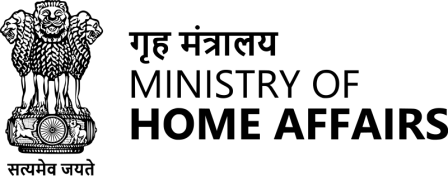 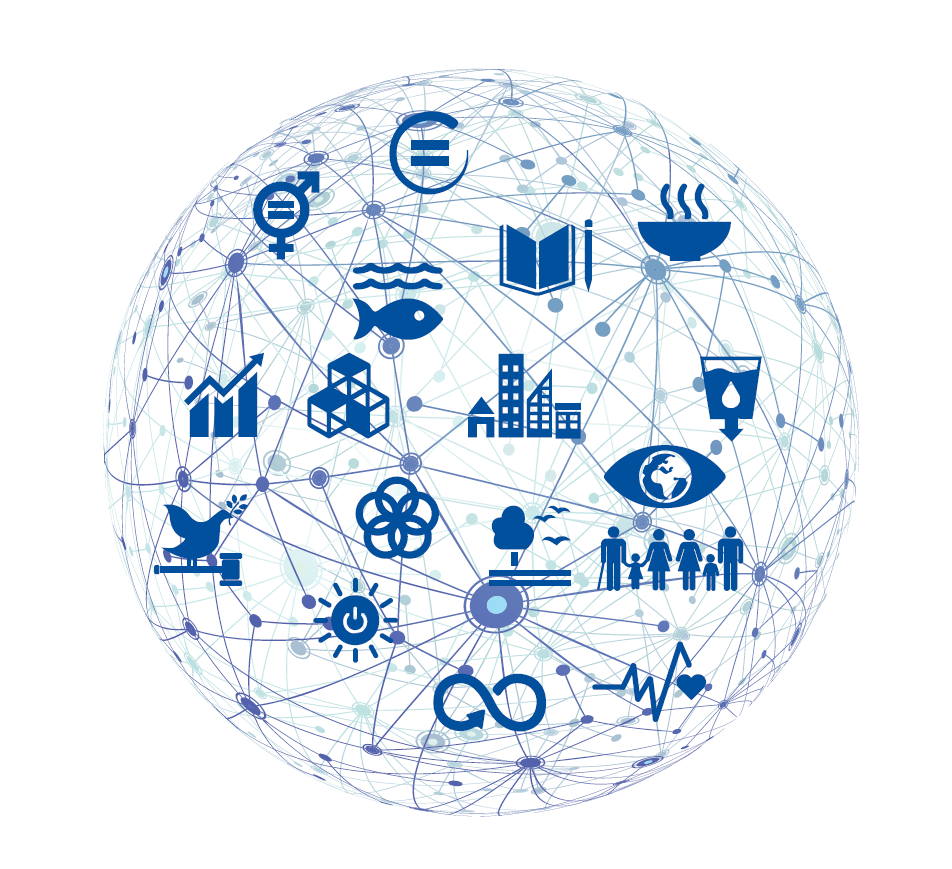 Thanks